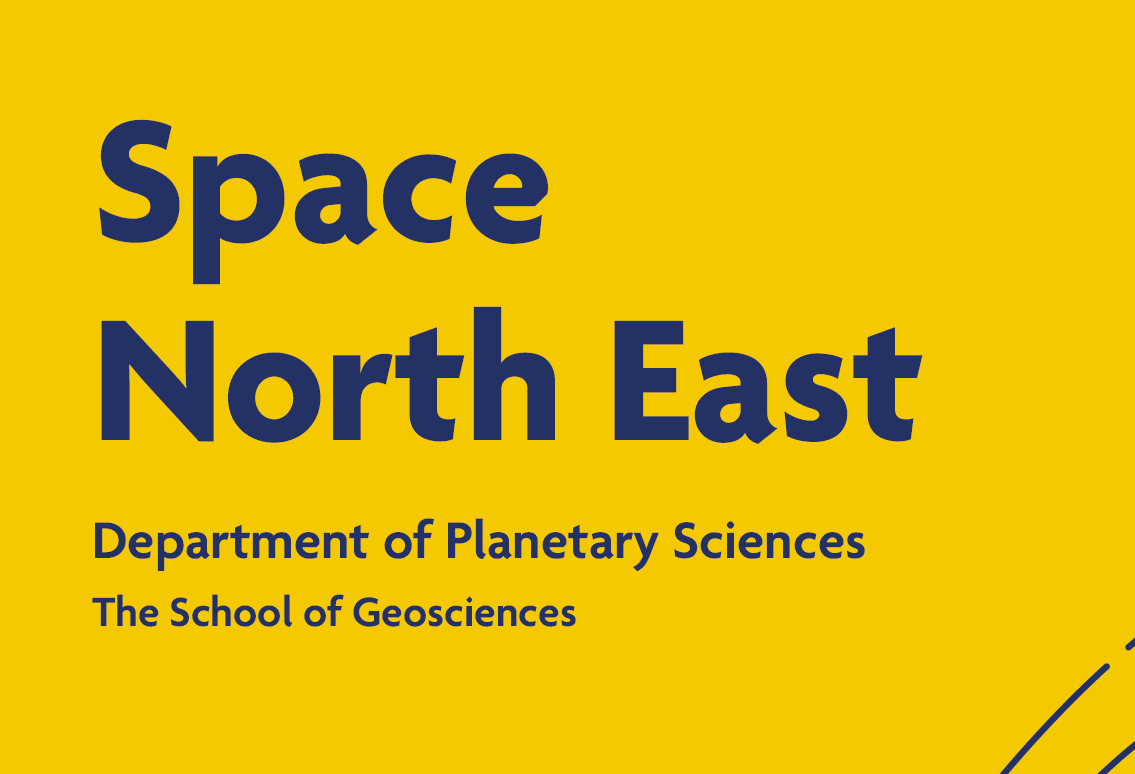 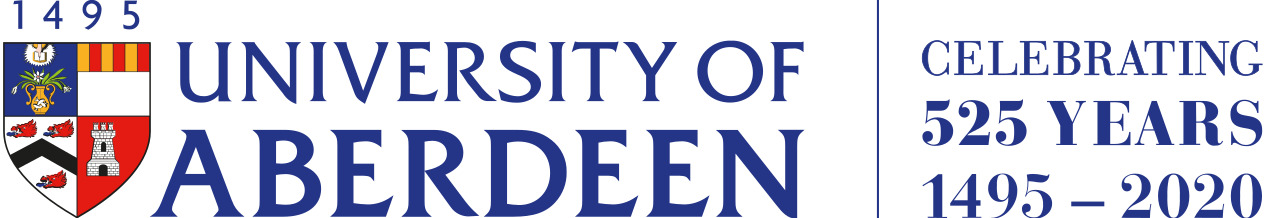 Webinar 1: The scientific goals of ExoMars and HABIT, payloads and their measuring methodologies
Miracle Israel Nazarious
22/09/2021
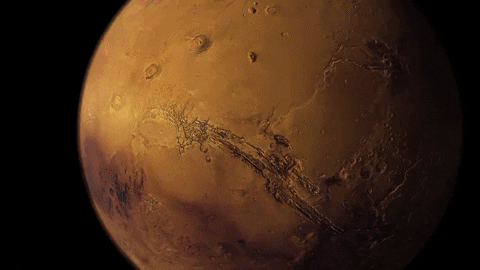 Why Mars?
Department of Planetary Sciences
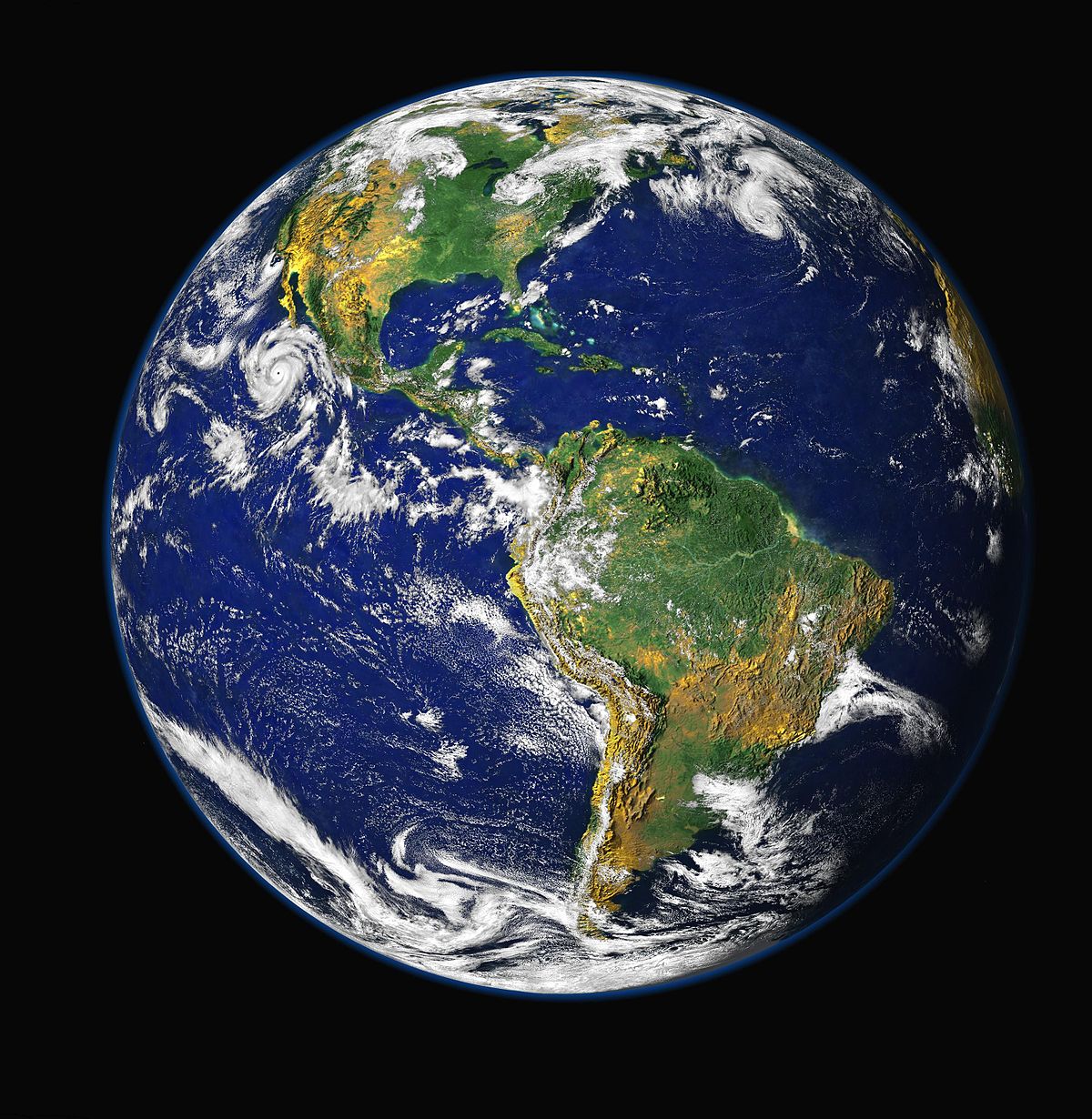 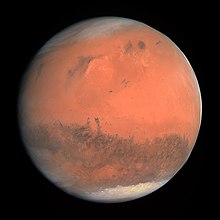 @MarsWxReport
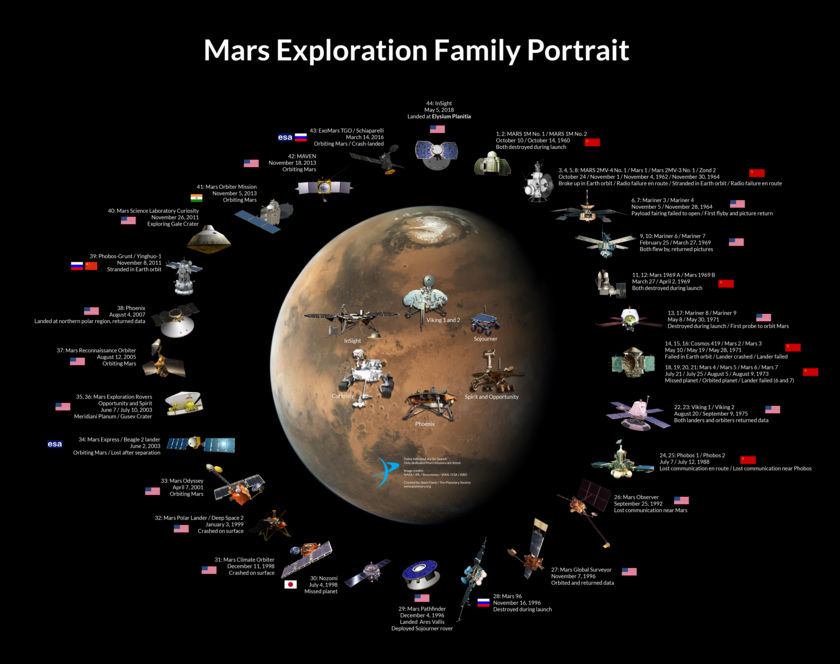 Credit: NASA / JPL / Roscosmos / JAXA / ESA / ISRO / Jason Davis / The Planetary Society
8 active orbiters, 2 lander, 3 rovers, 1 helicopter and more to join the fleet
Department of Planetary Sciences
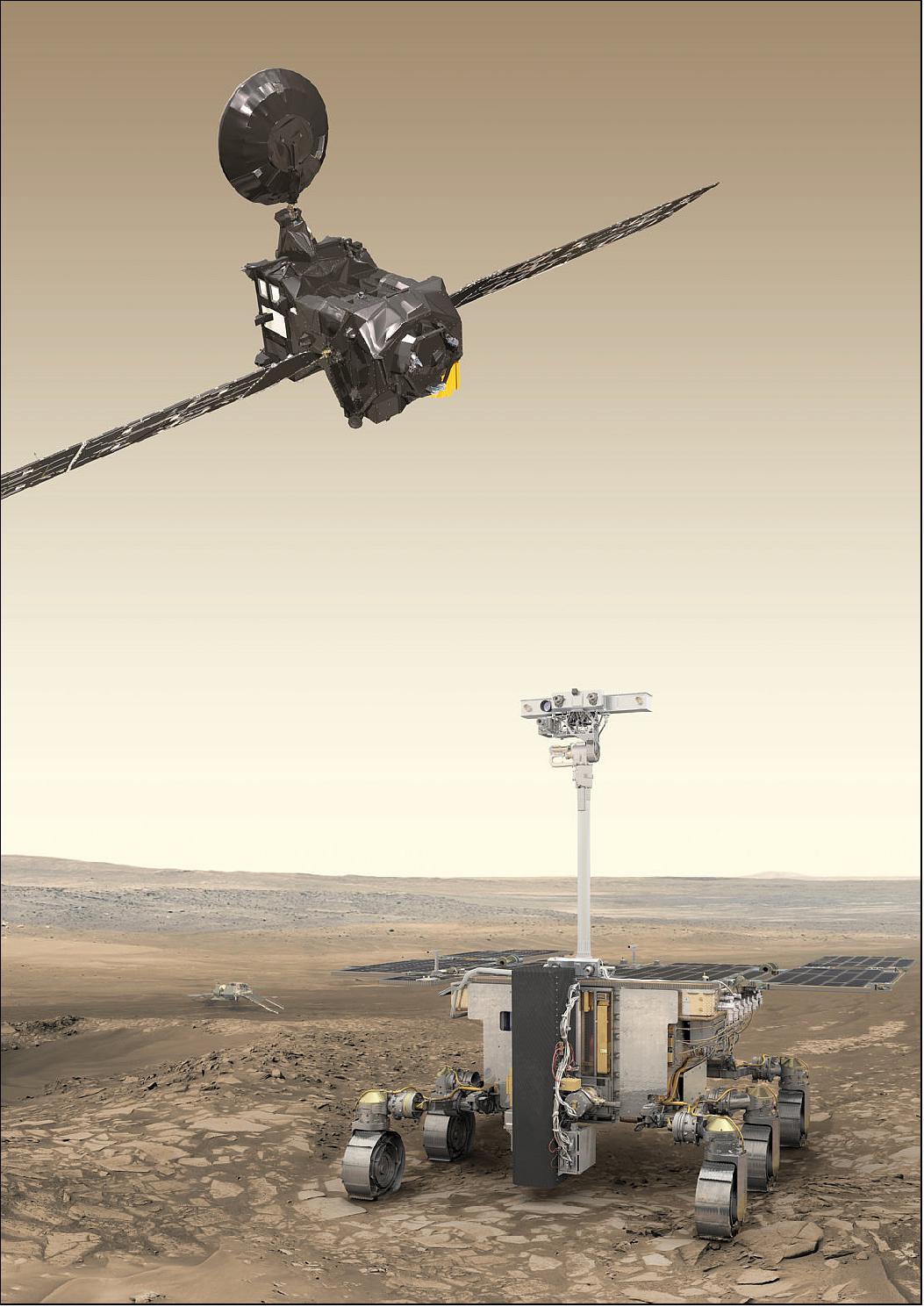 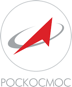 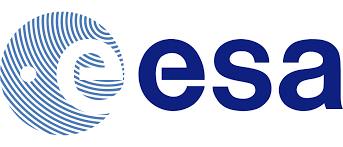 Goal: Search for past and present life on Mars
ExoMars 2022 Rover and Surface Platform scheduled for launch in September 2022
TRACE GAS ORBITER
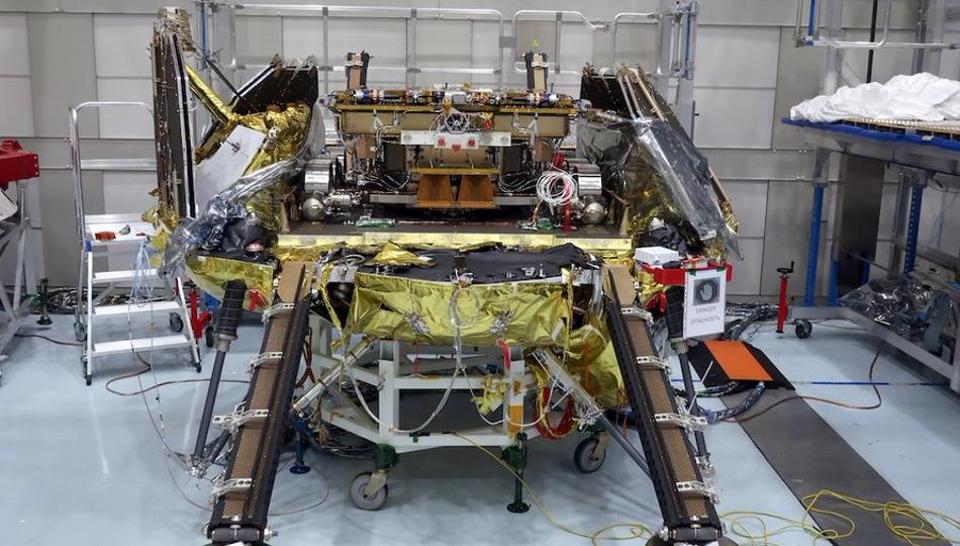 'ROSALIND FRANKLIN' ROVER
'KAZACHOK' SURFACE PLATFORM
HABIT
M.-P. Zorzano
5
Scientific objectives of ExoMars mission
To search for signs of past and present life on Mars (Rover)
To investigate the water/geochemical environment as a function of depth in the shallow subsurface (Rover drill)
To study Martian atmospheric trace gases and their sources (Trace Gas Orbiter, Rover)
To characterize the surface environment (Surface Platform)
Department of Planetary Sciences
Payloads and their measuring methodologies
Rover:
https://exploration.esa.int/web/mars/-/45103-rover-instruments
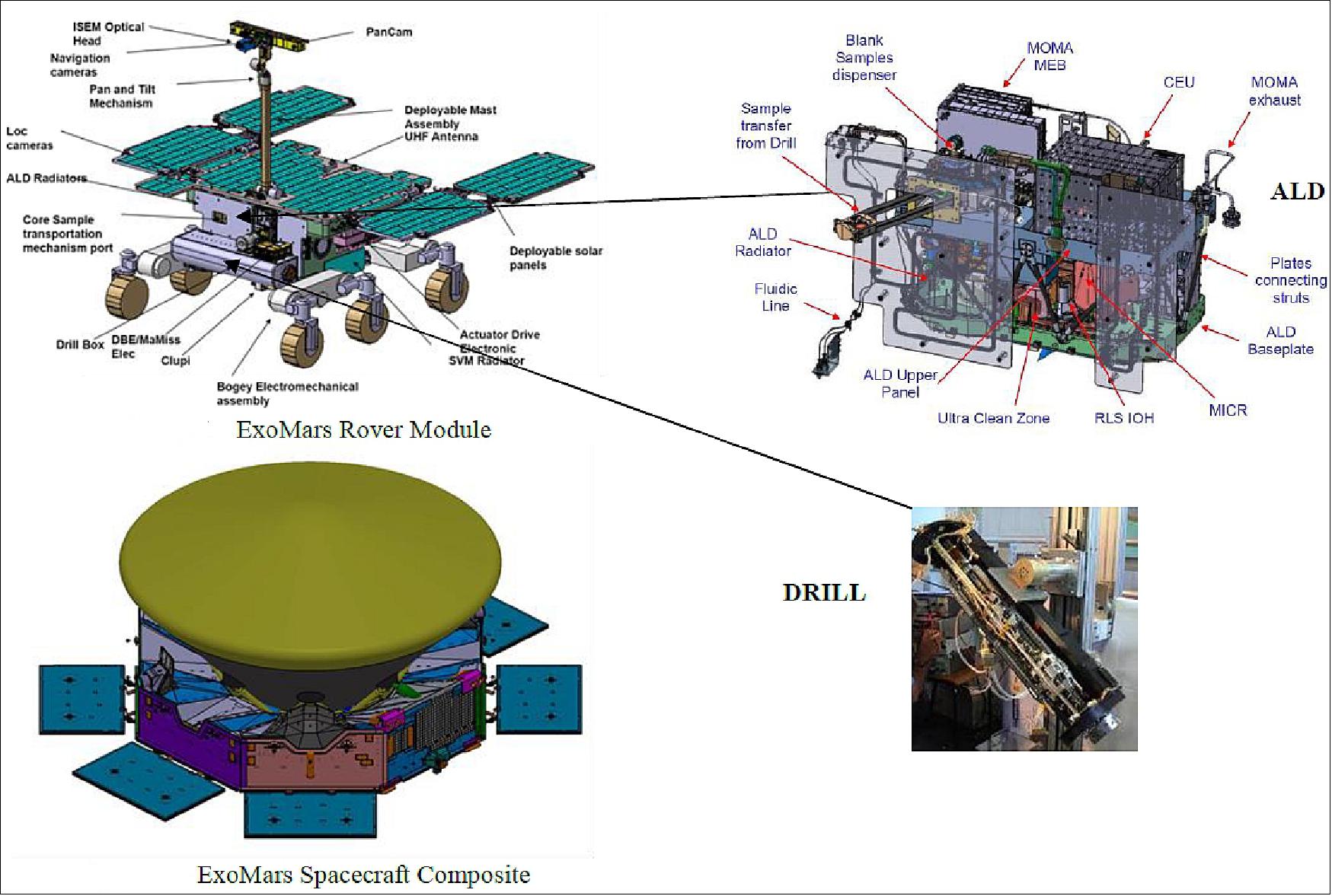 Department of Planetary Sciences
Payloads and their measuring methodologies (contd.)
Surface Platform:
https://exploration.esa.int/web/mars/-/56933-exomars-2020-surface-platform
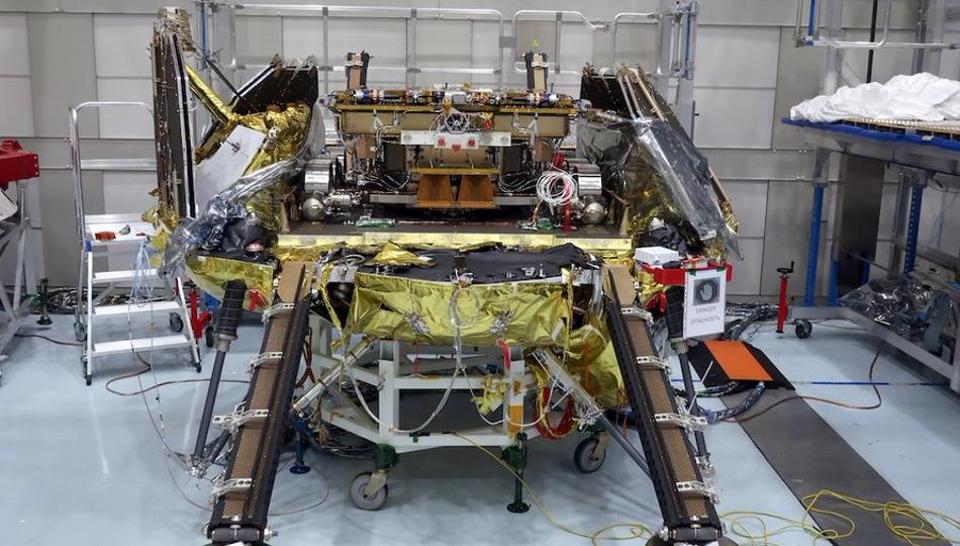 Department of Planetary Sciences
Water cycle on Mars
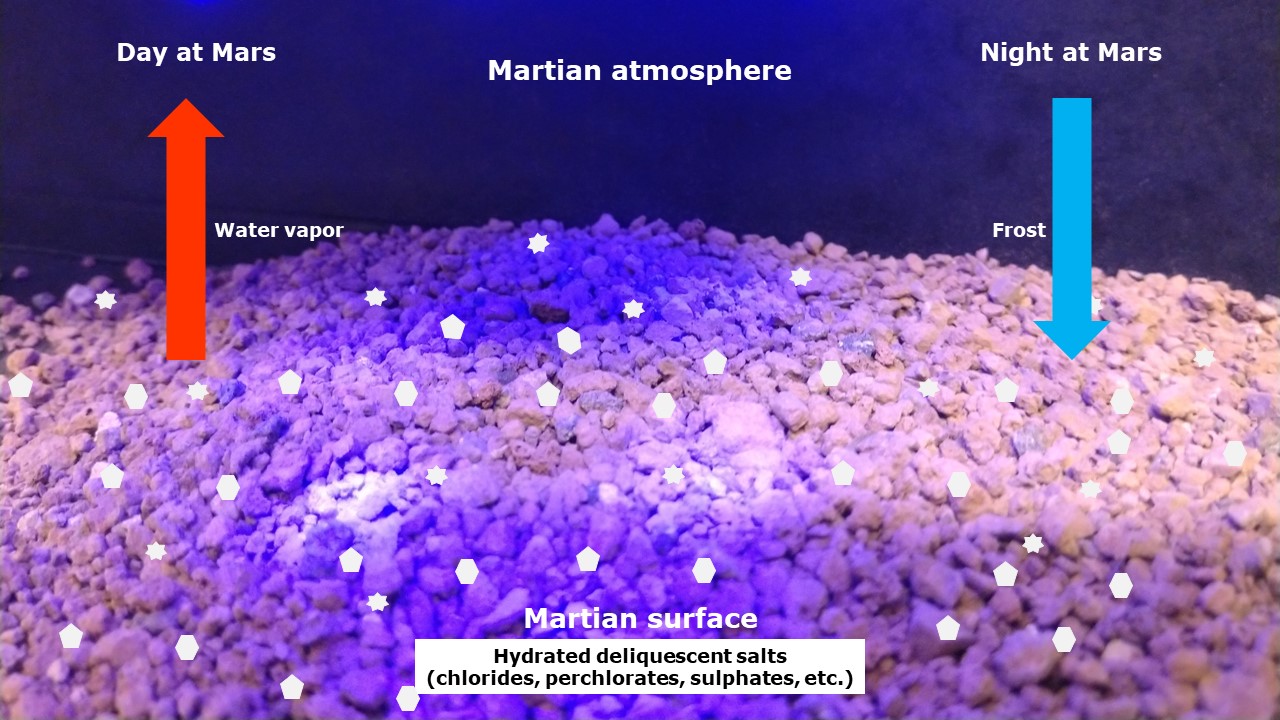 ExoMars 2022 mission:
HABIT - HabitAbility: Brines, Irradiation and Temperature
Experiment kit
Salt for conducting 3 experiments in varying conditions (indoor, outdoor, etc)
With operating and safety instructions
included
Department of Planetary Sciences
Hygroscopic salts
Tendency to absorb moisture from the air

Some of the hygroscopic salts on Mars:
Calcium Chloride
Magnesium Chloride
Sodium Chloride
Ferric Sulphate
Magnesium Sulphate
Calcium Perchlorate
Magnesium Perchlorate
Sodium Perchlorate
Calcium Chloride
Department of Planetary Sciences
Temperature
Intensity of heat present in a substance or object
Measure of hotness or coldness
Unit: °C, °F, K
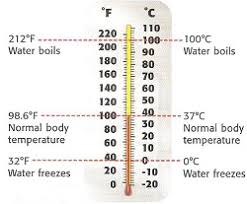 Department of Planetary Sciences
Relative humidity
Measure of how much water vapor is in the air, compared to how much it could hold at that temperature. Unit: %
For example, a relative humidity of 50 percent means the air is holding one half of the water vapor it can hold
Relative humidity of 100% does not necessarily mean that rain is falling. It just means that the air is holding as much moisture as it can at a given temperature, in the form of water vapor.
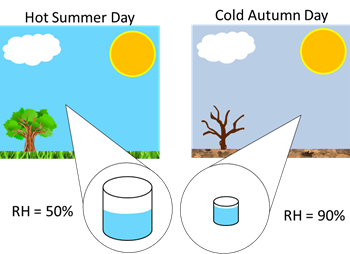 Department of Planetary Sciences
Hydration or deliquescence
Tendency to absorb moisture from the air and dissolve in it
Department of Planetary Sciences
Electrical conductivity
Level at which a substance allows electricity to pass through
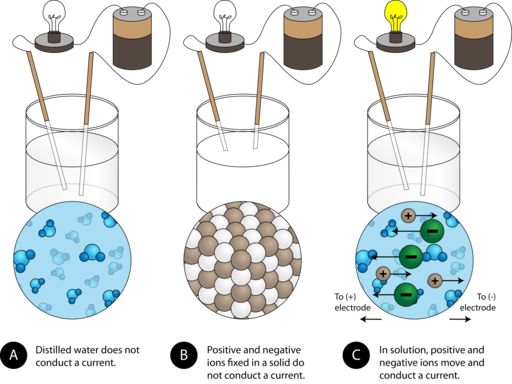 Department of Planetary Sciences
Project schedule
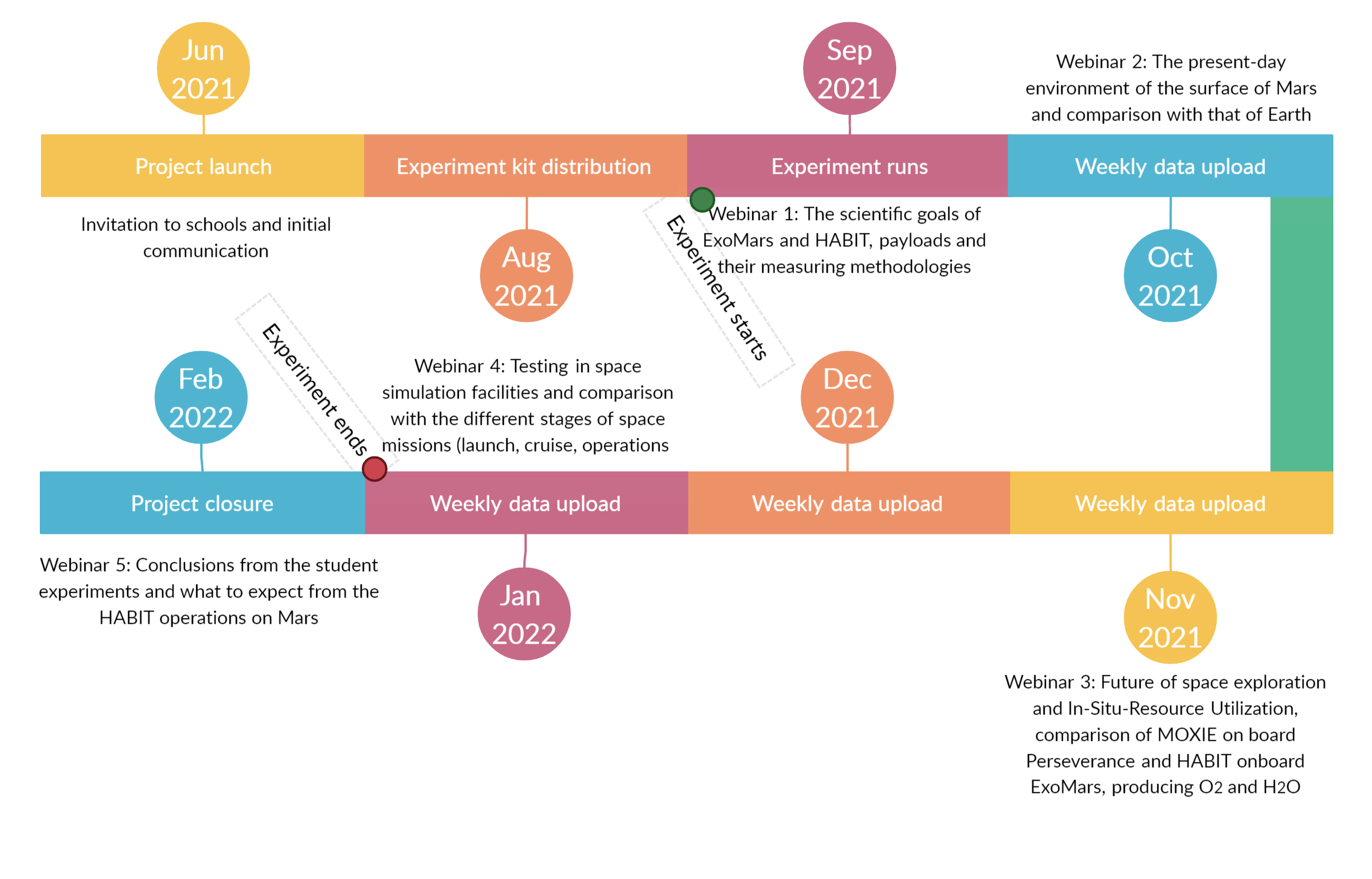 Department of Planetary Sciences
Any questions?
Up Next…
Webinar 2: The present-day environment of the surface of Mars and comparison with that of Earth